Vocabulary / ex. A page 20
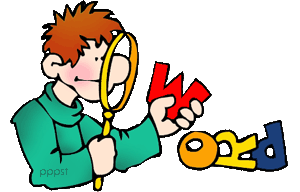 Incident/ phenomenon/ hoax/ illusion/ report/ tomb/ detective
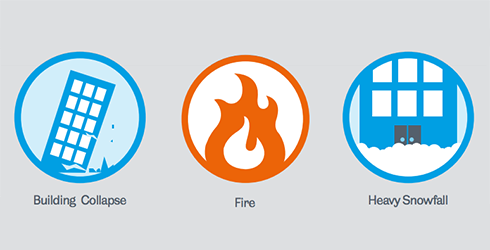 Incident The incident caused discussion among the public
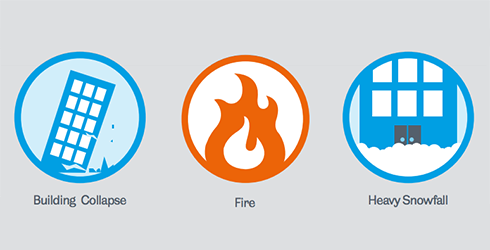 Incident/ phenomenon/ hoax/ illusion/ report/ tomb/ detective
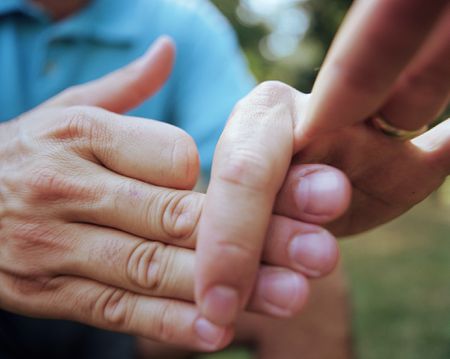 HoaxThe emergency call turned out to be a hoax.
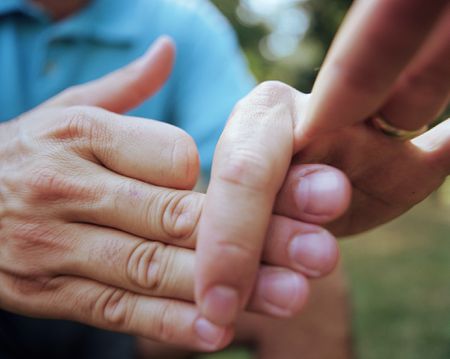 Incident/ phenomenon/ hoax/ illusion/ report/ tomb/ detective
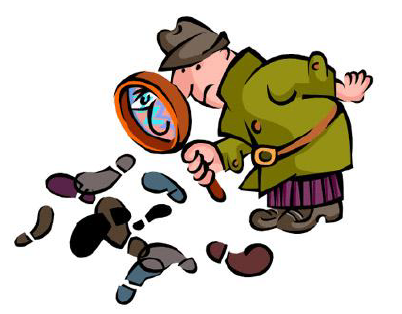 DetectiveThe detective examined the window frame for fingerprints
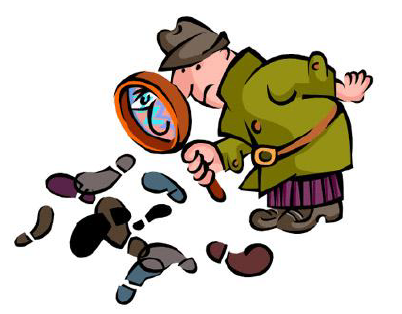 Incident/ phenomenon/ hoax/ illusion/ report/ tomb/ detective
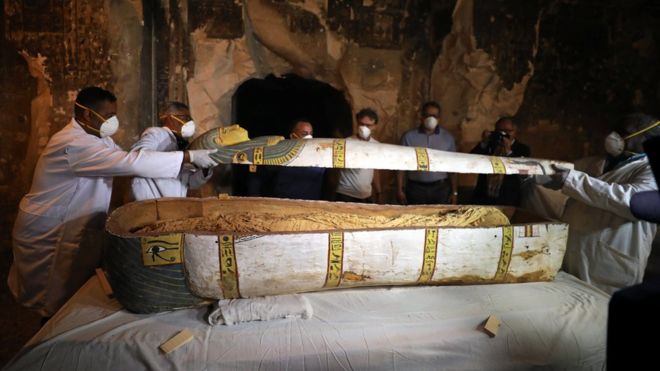 Tomb Tourists queue in thousands to see the tomb
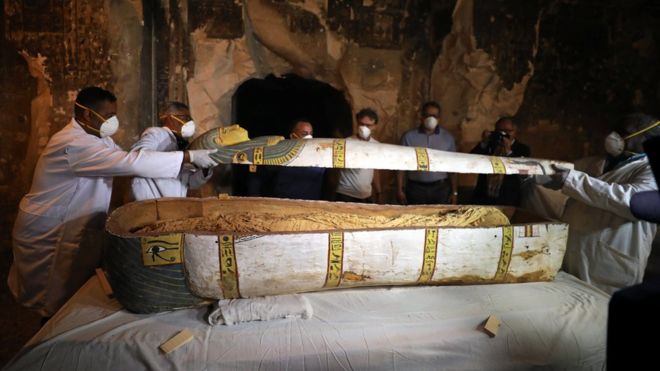 Incident/ phenomenon/ hoax/ illusion/ report/ tomb/ detective
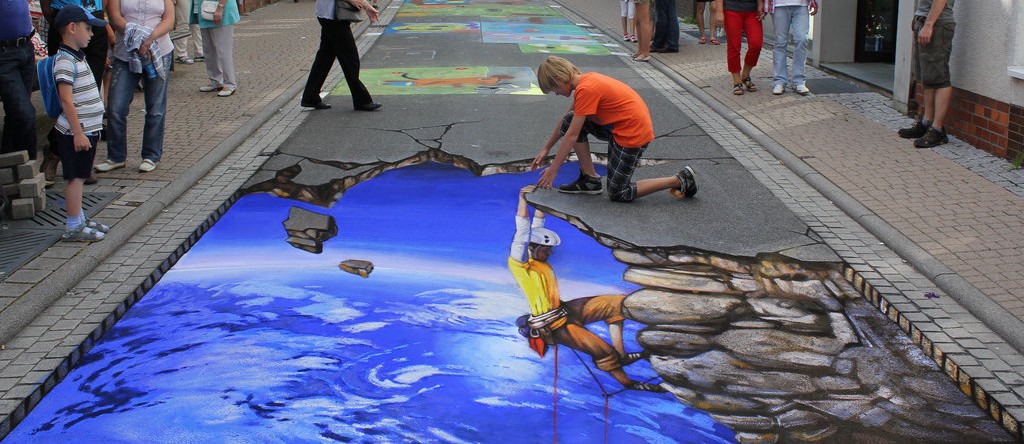 IllusionHe could no longer distinguish between illusion and reality
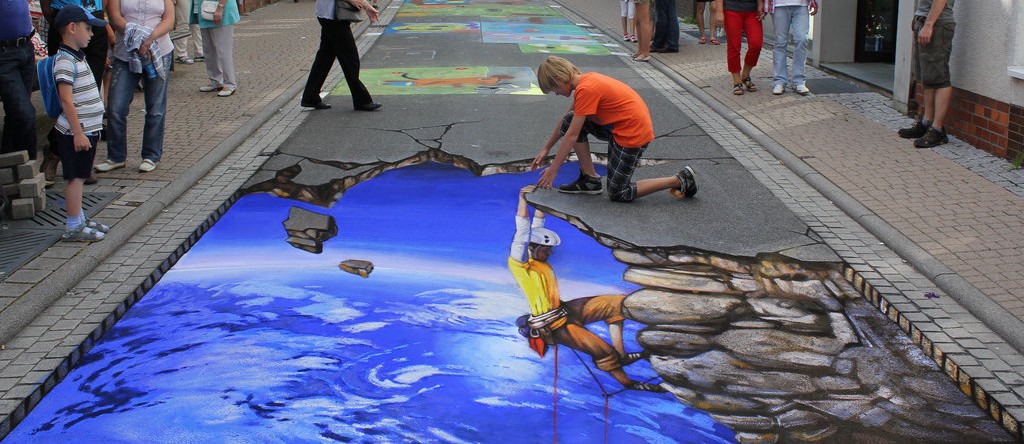 Incident/ phenomenon/ hoax/ illusion/ report/ tomb/ detective
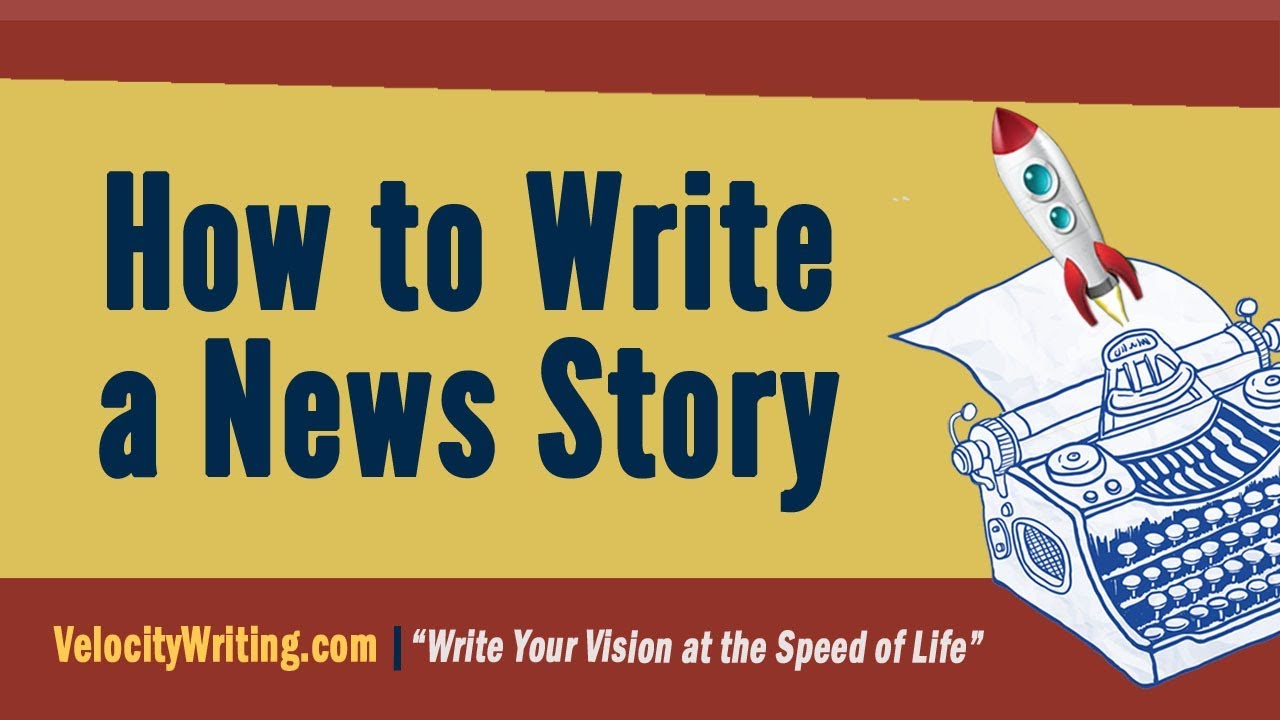 ReportThe report ended on a positive note.
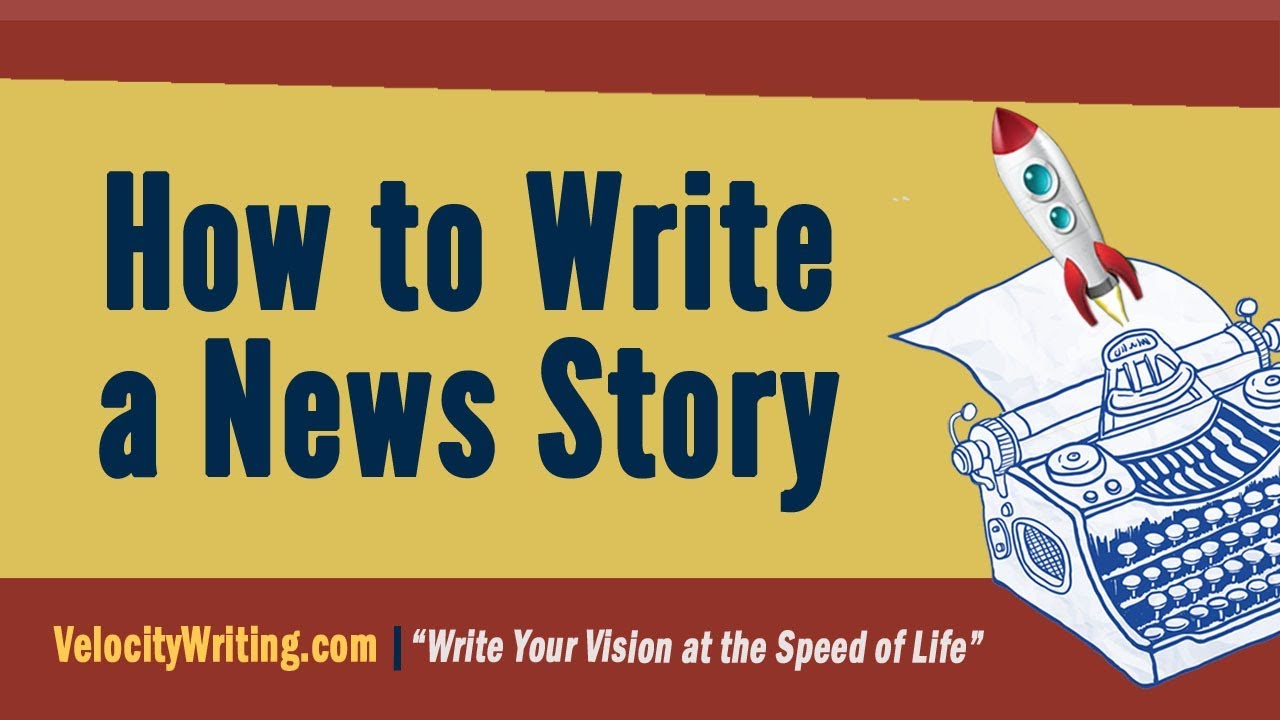 Incident/ phenomenon/ hoax/ illusion/ report/ tomb/ detective
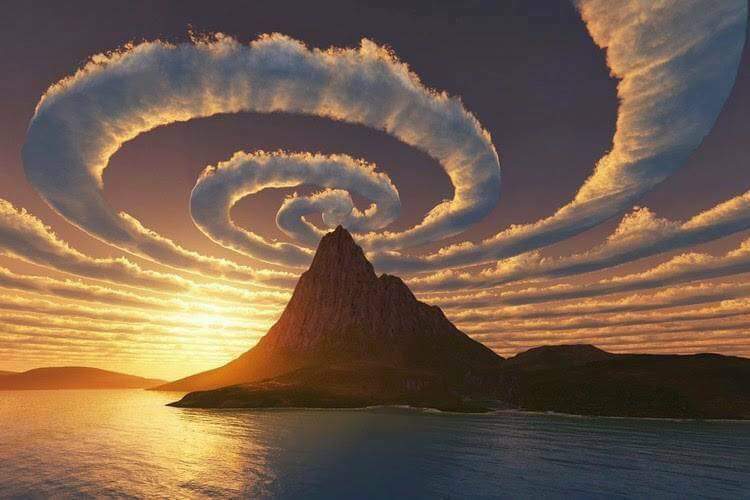 PhenomenonGravity is a natural phenomenon.
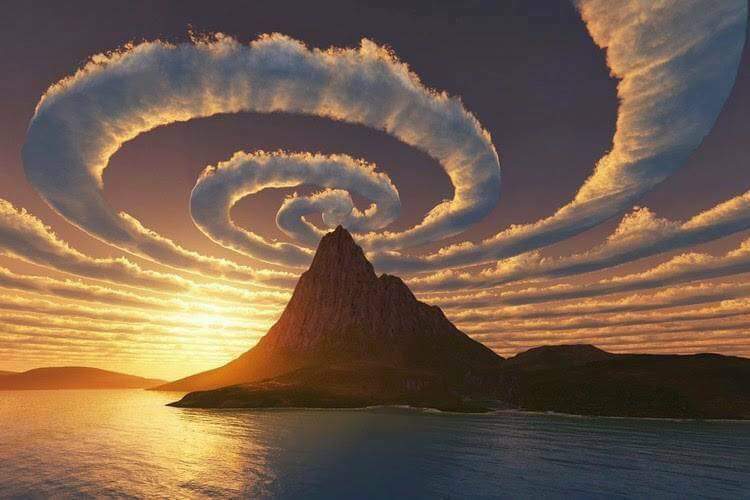 Incident/ phenomenon/ hoax/ illusion/ report/ tomb/ detectiveTask Write a short story using  the above words in it.
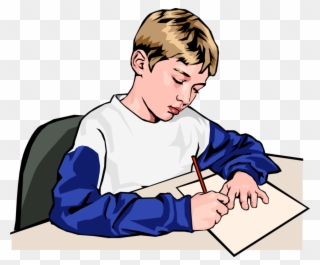